การรักษาความปลอดภัยของข้อมูลใน server(Data security)
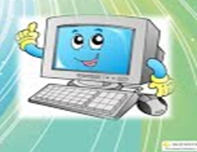 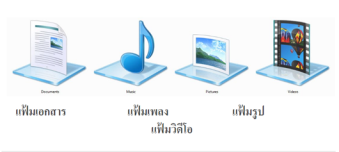 By pornpimol plan
ปัญหาที่พบ
ข้อมูล เอกสารที่ทำไว้แล้วหายไป
อาจมีคนเข้ามาดู/มาใช้ข้อมูล และรู้เท่าไม่ถึงการณ์กดลบทิ้งไป หรือมือลั่นไปกดลบ
ตั้งค่าเป็นอ่านอย่างเดียว แต่ก็ยังสามารถลบไฟล์ได้อยู่
การเรียกคืนข้อมูลที่ถูกลบทิ้งใน server 3
1.หากข้อมูล/ไฟล์อยู่ใน  Server 3 รีบโทรแจ้งศูนย์คอมพิวเตอร์ให้ ดึงข้อมูลกลับ(back up) ทันที
2.หากข้อมูลอยู่ในเครื่องเข้าไปที่ Recycle bin แล้ว Restore กลับมา ข้อมูลก็จะกลับมาอยู่ที่เดิม ดังเดิม
4. หากยุ่งจนลืมไป ข้อมูลจะมีระยะเวลาในการเก็บ เพราะจะมีการบันทึกซ้ำไปเรื่อยๆ  = หาย
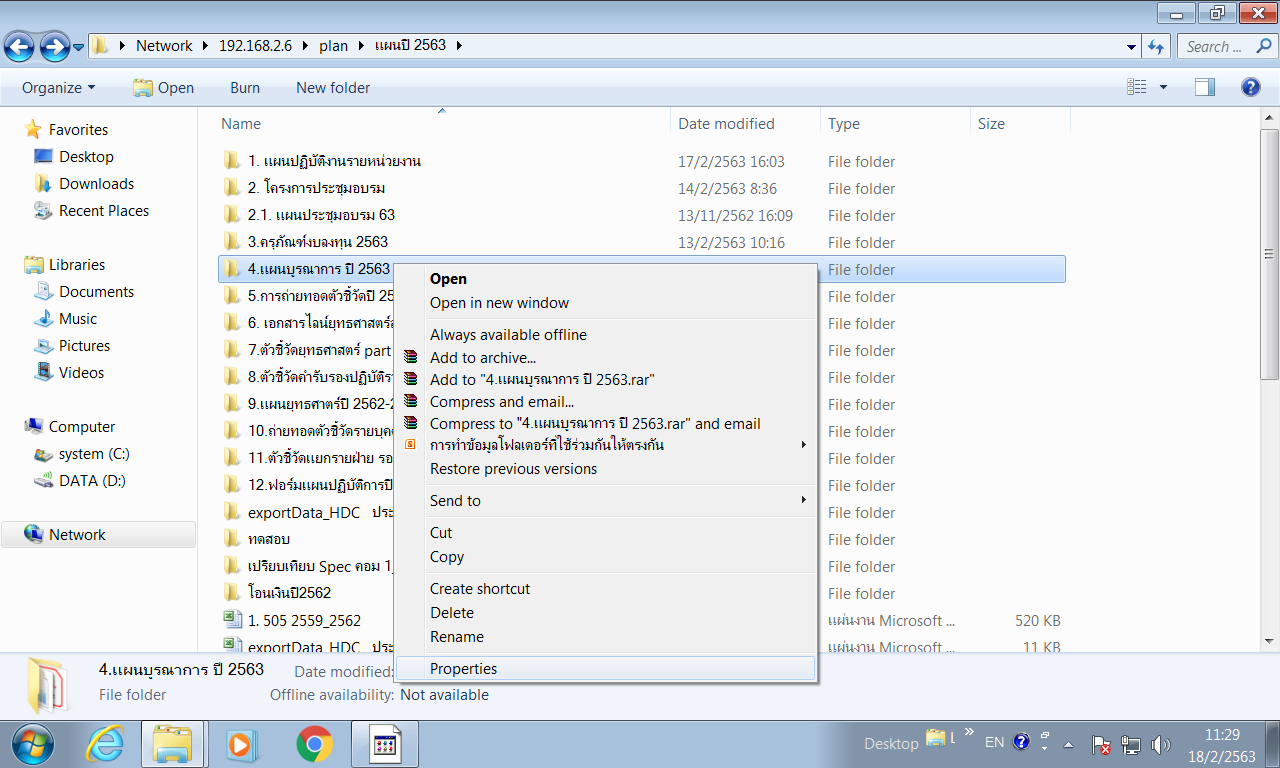 ขั้นตอนการป้องกันโฟลเดอร์ข้อมูล
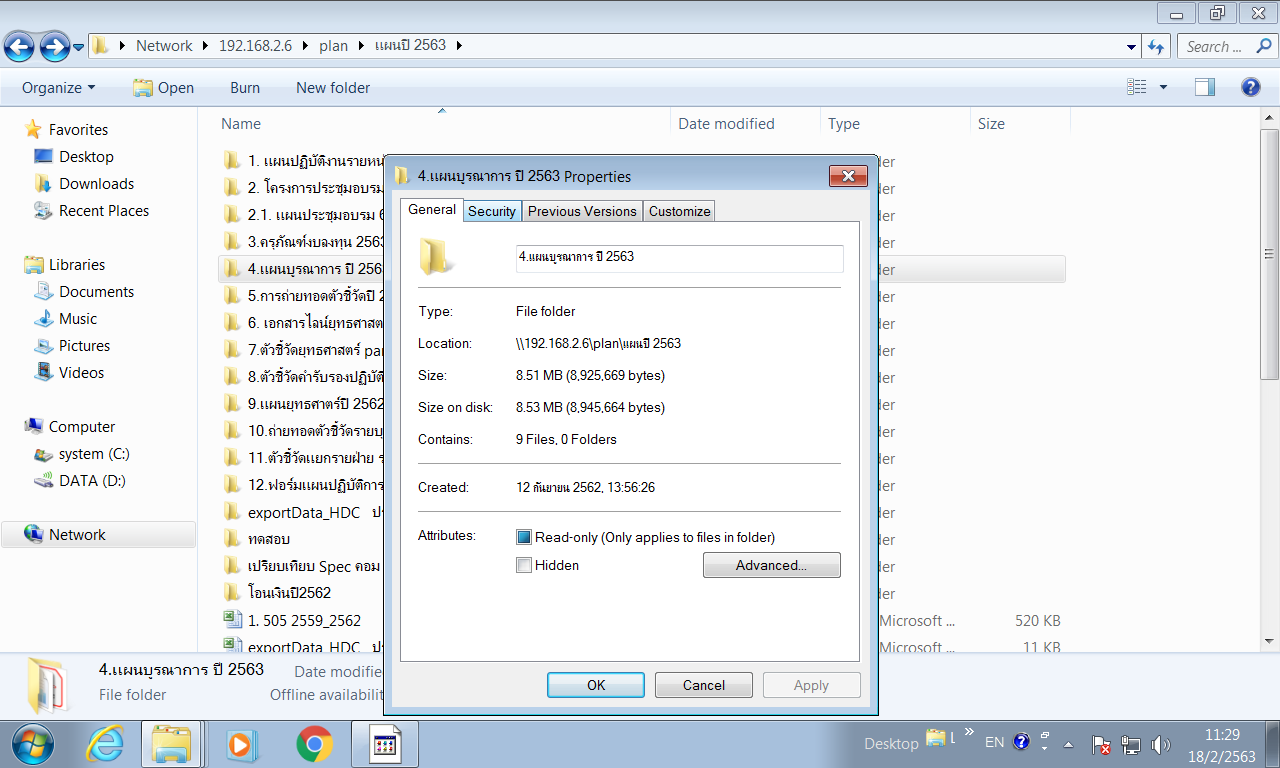 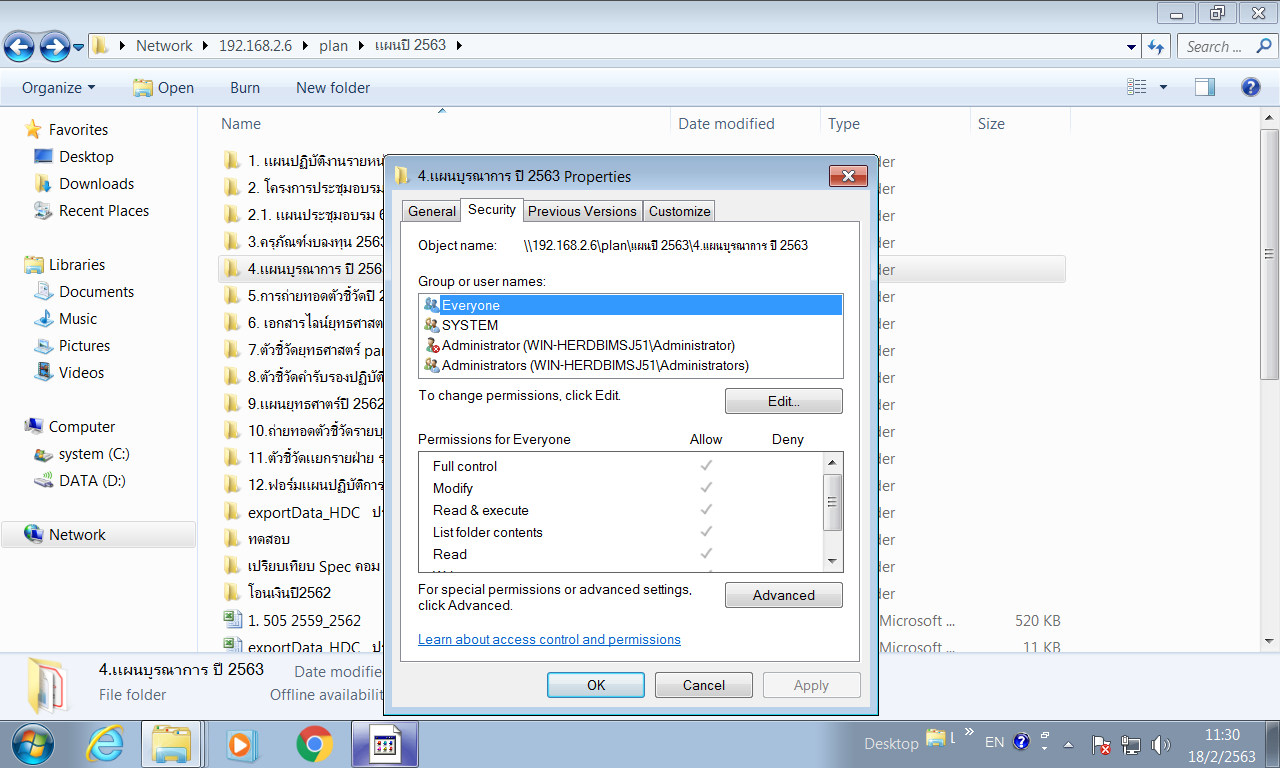 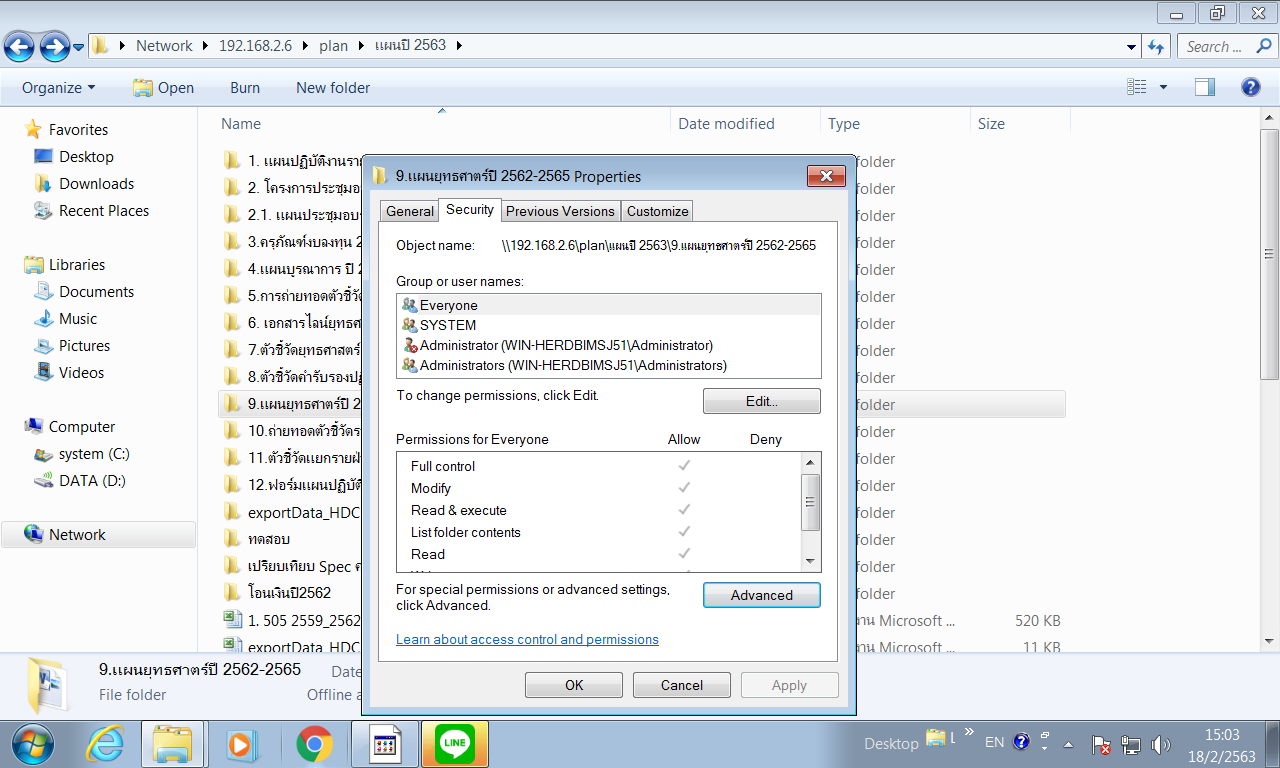 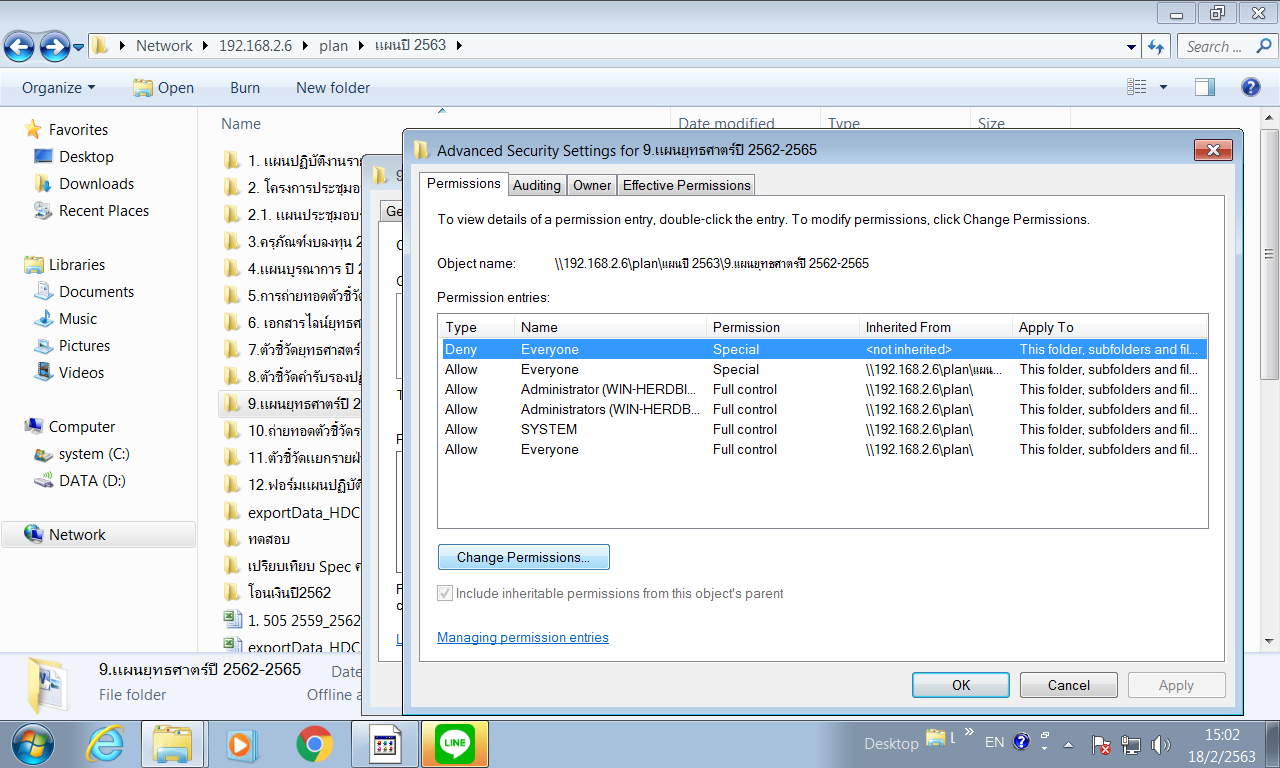 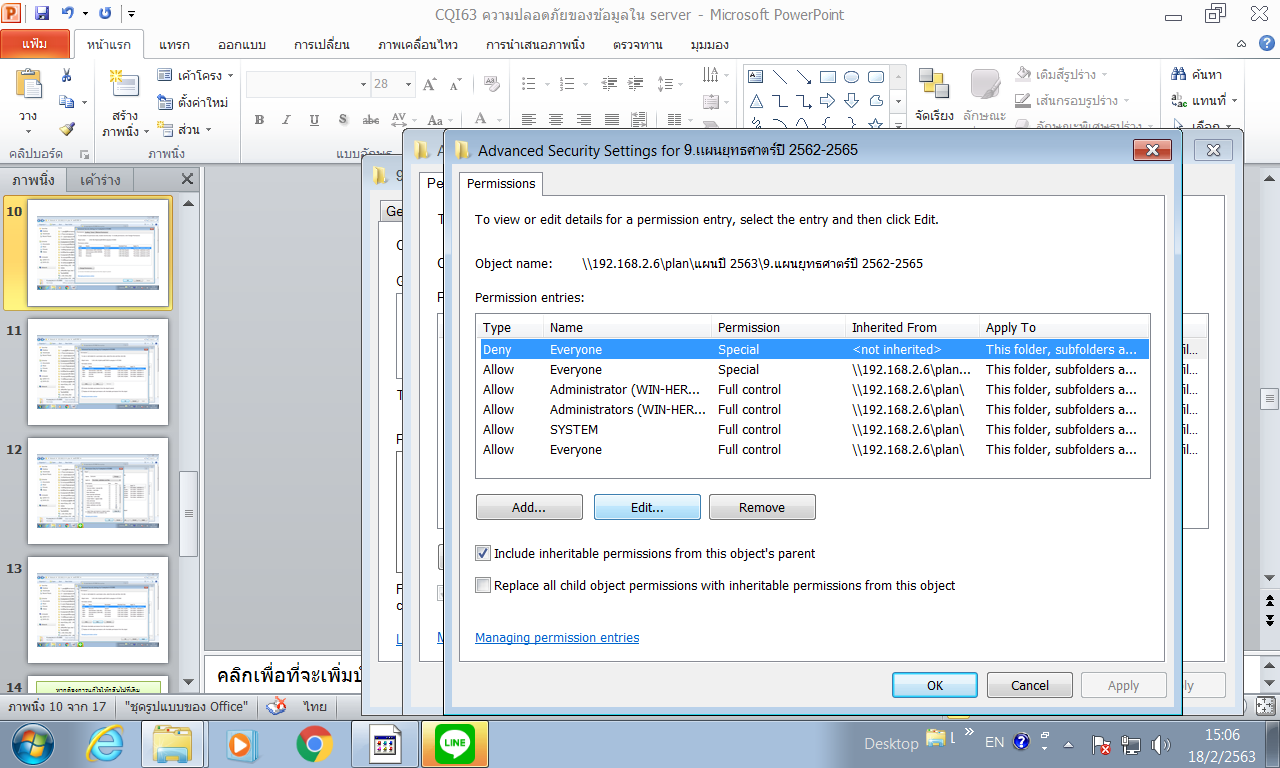 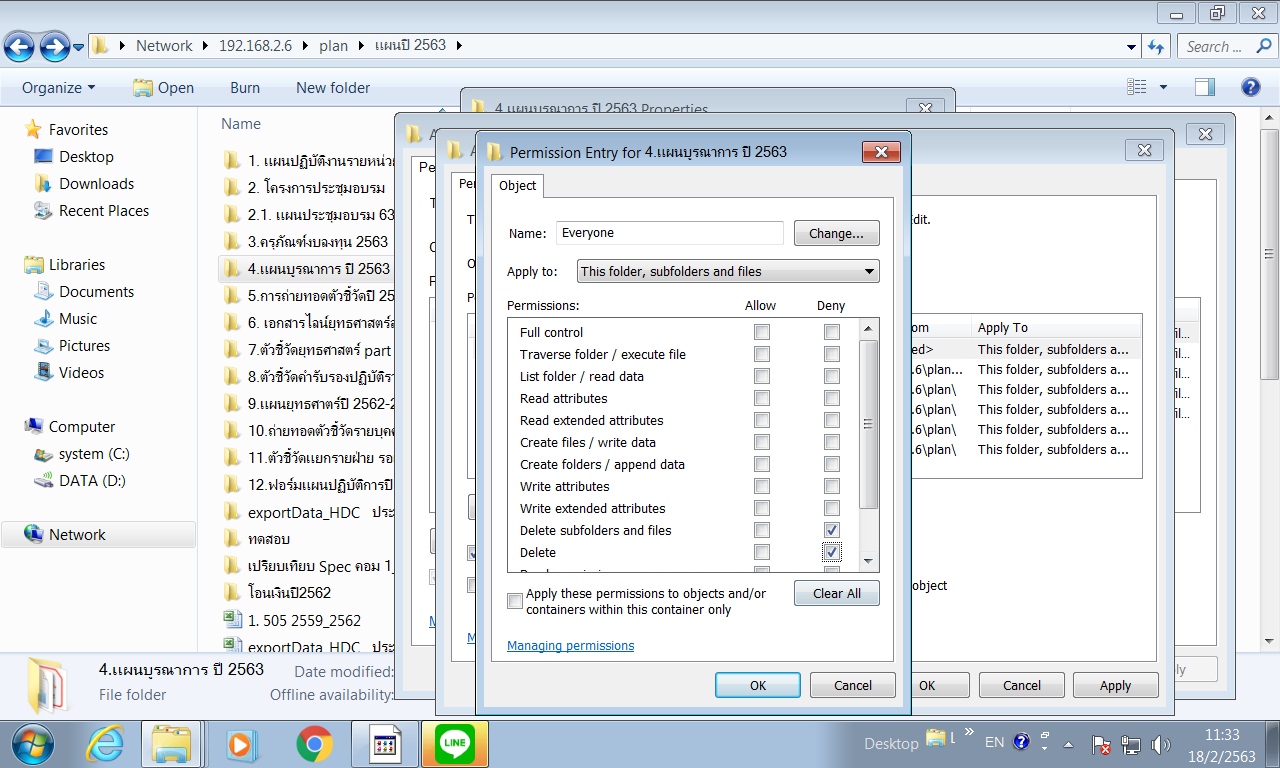 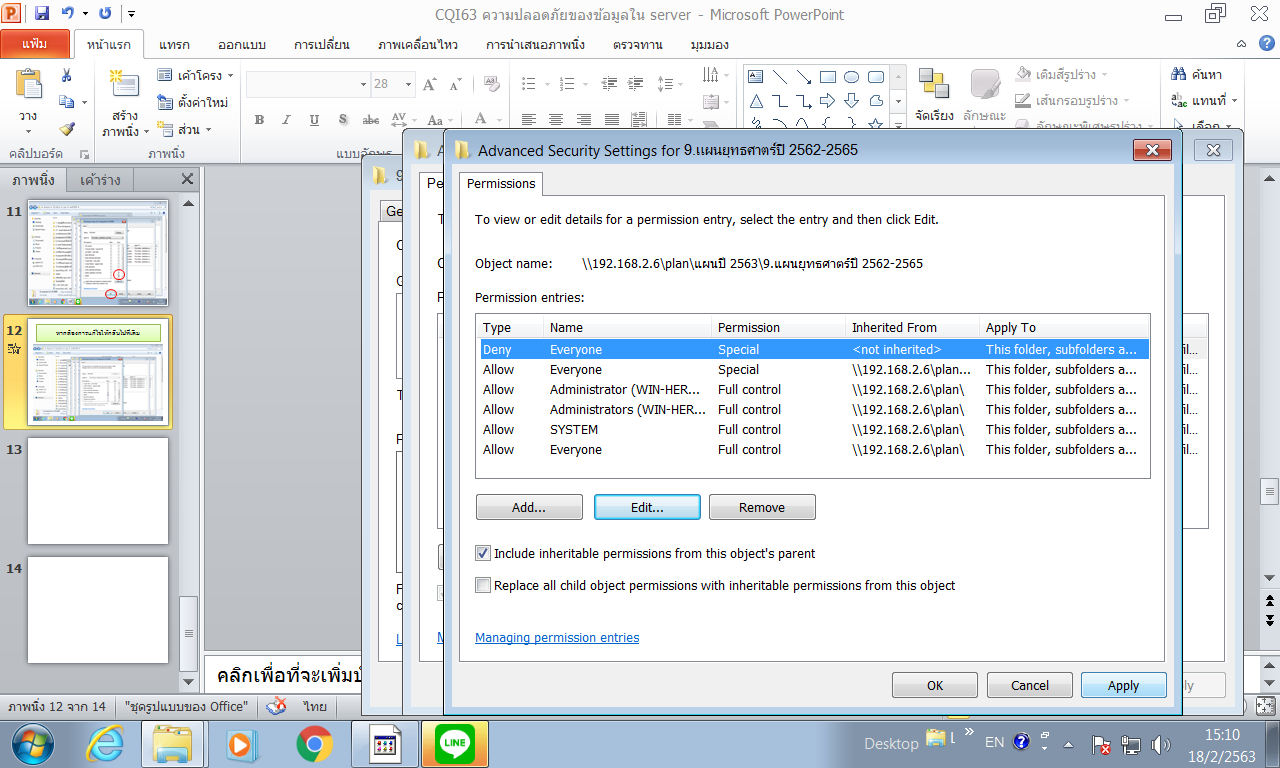 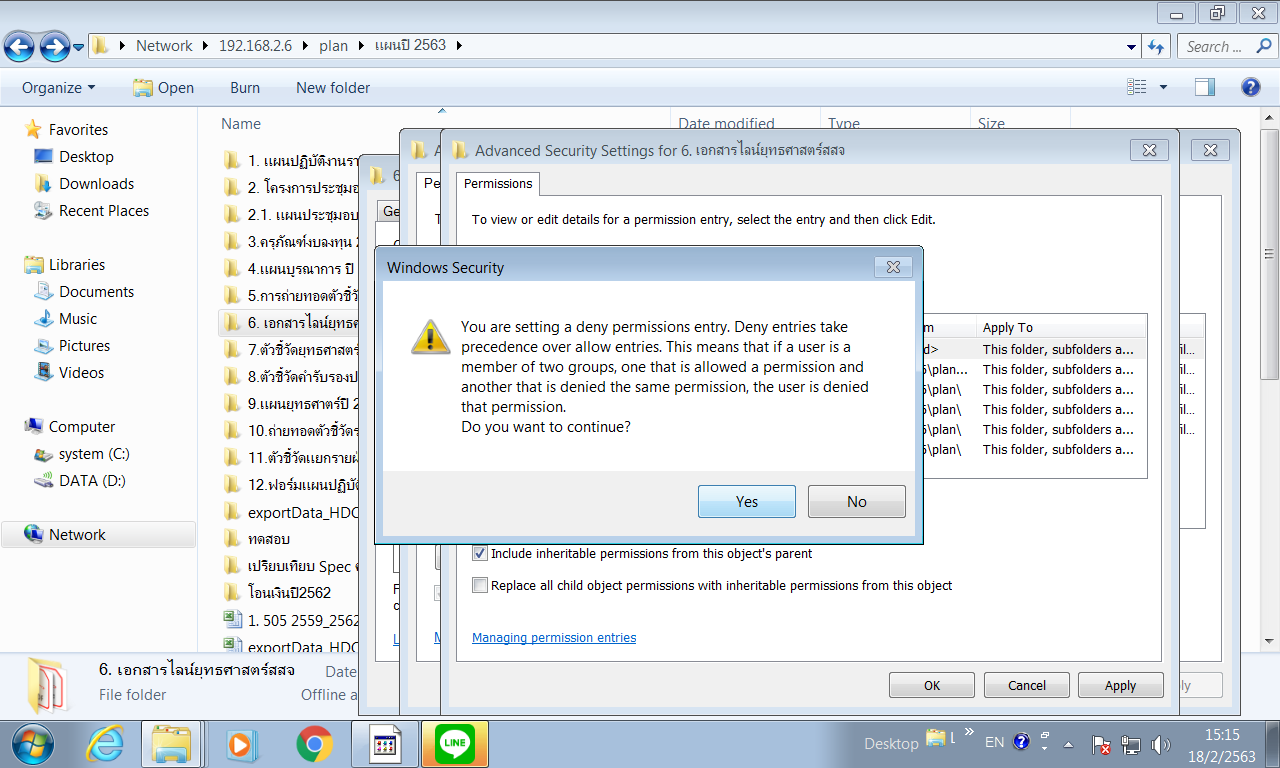 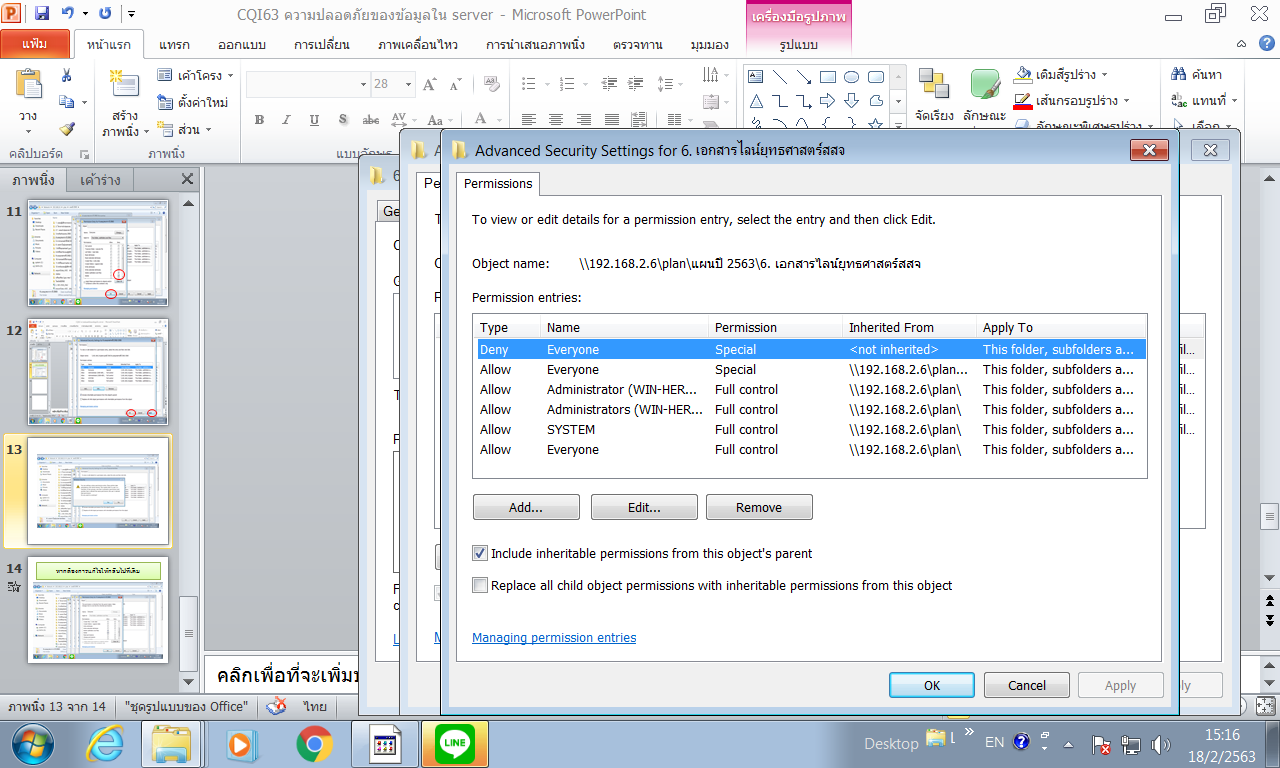 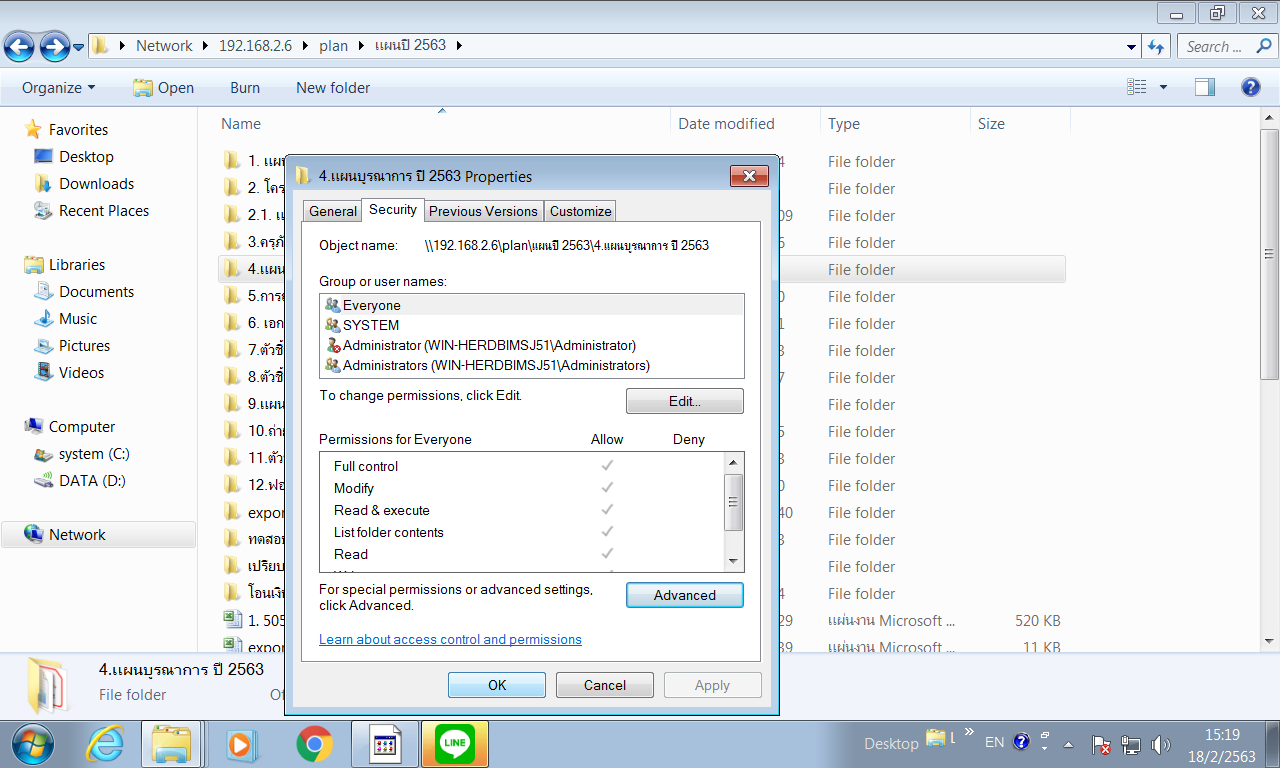 เสร็จสิ้นการป้องกันfolder
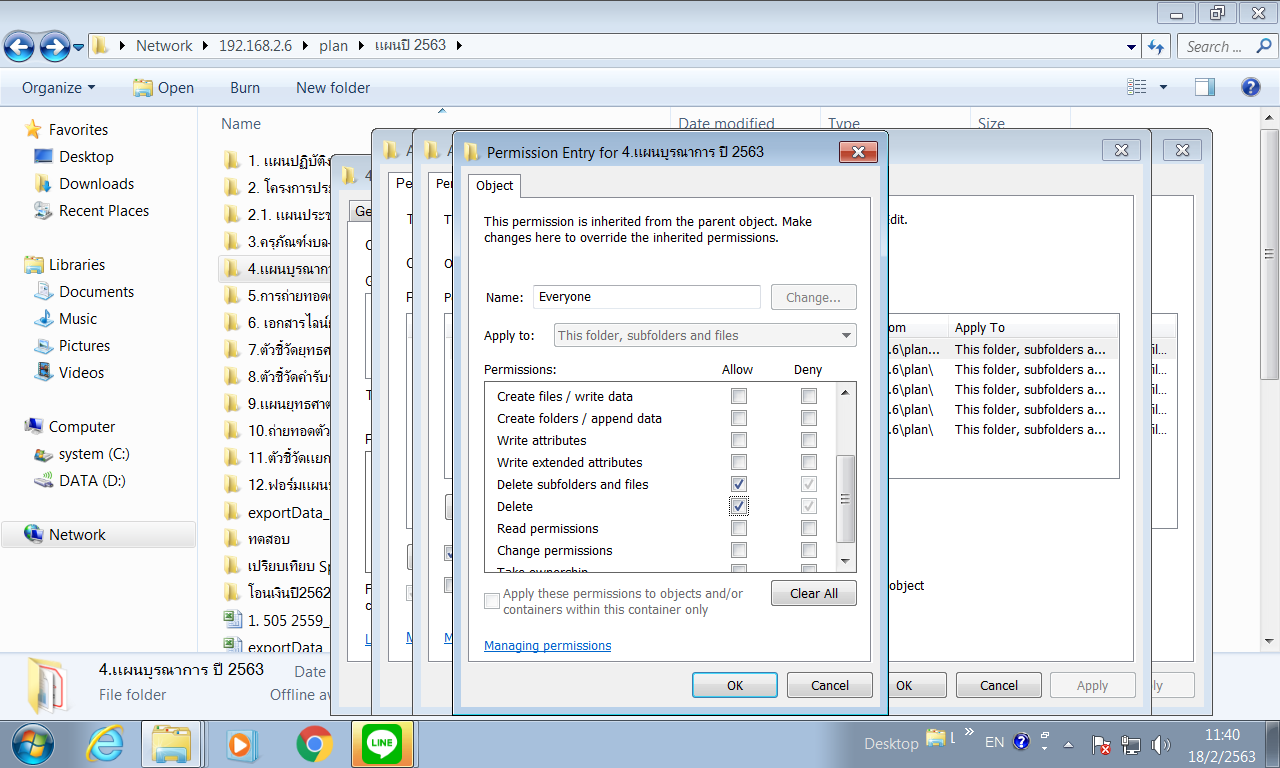 หากต้องการแก้ไขให้กลับไปที่เดิม
แก้จาก Denyเป็น Aollow